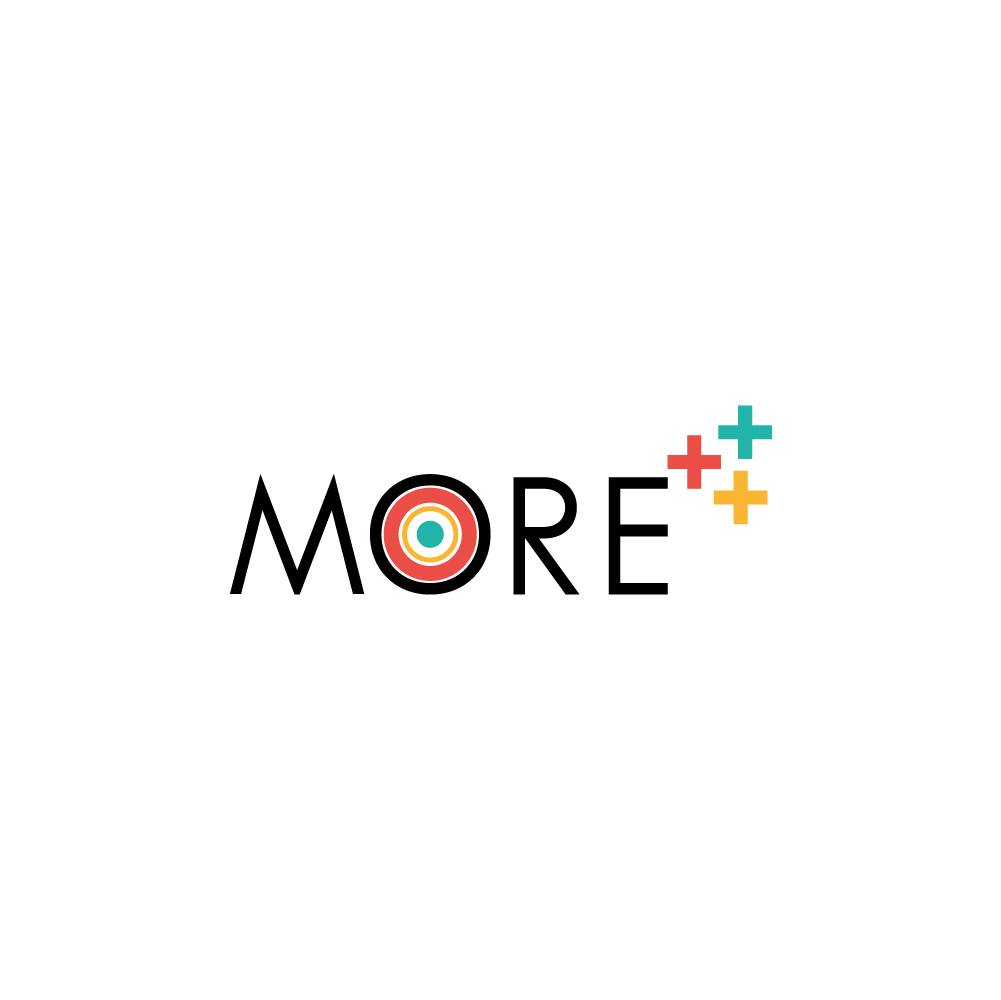 Afaceri internaționale
Dezvoltat de SEERC & Radio Ecca
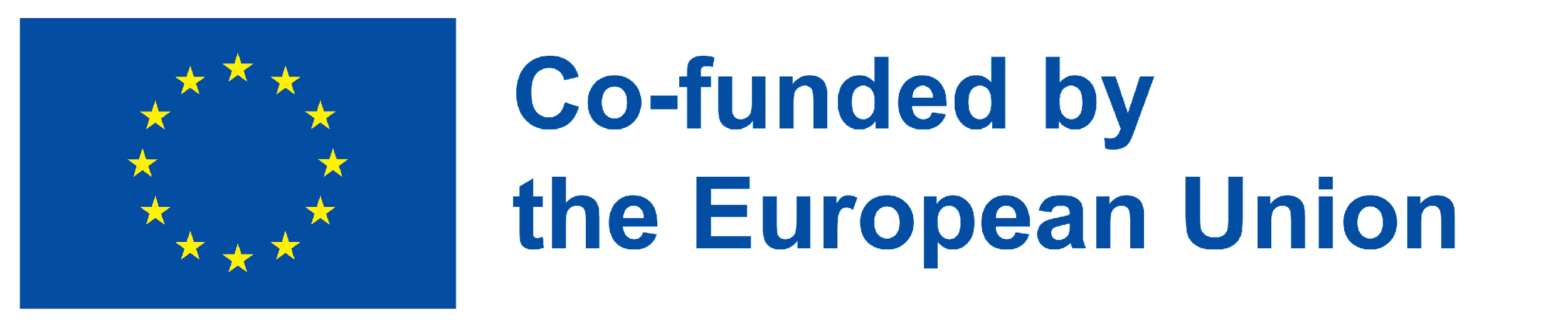 Realizat cu sprijinul programului Erasmus+ al Uniunii Europene. Conţinutul prezentului material reprezintă responsabilitatea exclusivă a autorilor, iar Agenţia Naţională şi Comisia Europeană nu sunt responsabile pentru modul în care va fi folosit conţinutul informaţiei.
Obiective și scopuri:
La sfârșitul acestui modul, veți fi capabil să:
Obiectivul 1: Înțelegeți conceptul de globalizare și a relației sale cu afacerile internaționale.
Obiectivul 2: Înțelegeți conceptului de afaceri internaționale.
Obiectivul 3: Înțelegeți oportunitățile oferite de afacerile internaționale.
Realizat cu sprijinul programului Erasmus+ al Uniunii Europene. Conţinutul prezentului material reprezintă responsabilitatea exclusivă a autorilor, iar Agenţia Naţională şi Comisia Europeană nu sunt responsabile pentru modul în care va fi folosit conţinutul informaţiei.
+++
Globalizarea și consecințele sale
Ce înțelegem prin afaceri internaționale?
++
Ce este internaționalizarea afacerilor?
Acțiuni pentru internaționalizarea afacerilor
Factori de internaționalizare a afacerilor
Avantaje și dezavantaje
Procesul de internaționalizare
Fazele
Evaluarea internă
Strategii generice
Strategia internațională
Cinci forțe care determină competitivitatea
Gestionarea și performanța exporturilor
Integrarea economică
++
+
++
+
++
+
Ce înțelegem prin globalizare?
Efectele globalizării
+++
Realizat cu sprijinul programului Erasmus+ al Uniunii Europene. Conţinutul prezentului material reprezintă responsabilitatea exclusivă a autorilor, iar Agenţia Naţională şi Comisia Europeană nu sunt responsabile pentru modul în care va fi folosit conţinutul informaţiei.
Unitatea 1: Globalizarea și consecințele sale
Secțiunea 1: Ce înțelegem prin globalizare?
Cu un simplu clic pe un buton, știm ce se întâmplă în întreaga lume.
"Tendința spre o mai mare integrare și interdependență între țările și regiunile lumii".
În zilele noastre, comunicarea este atât de rapidă și eficientă încât este posibil să:
● fim conștienți de ceea ce se întâmplă în altă parte,
● comunicăm în timp real, fără angajarea de costuri mari
●consumăm produse care au fost fabricate oriunde în lume și să le cumpărăm din magazinul nostru de cartier.
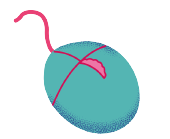 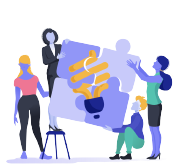 Realizat cu sprijinul programului Erasmus+ al Uniunii Europene. Conţinutul prezentului material reprezintă responsabilitatea exclusivă a autorilor, iar Agenţia Naţională şi Comisia Europeană nu sunt responsabile pentru modul în care va fi folosit conţinutul informaţiei.
Unitatea 1: Globalizarea și consecințele sale
Secțiunea 1: Ce înțelegem prin globalizare?
Globalizarea apare și se perpetuează datorită acestor factori:
Unul dintre motoarele acestui fenomen este reprezentat de tehnologie, care facilitează comunicarea între diferite locații din întreaga lume și face posibilă o omogenizare a anumitor comportamente și comportamente de consum la nivel global.
Tehnologie
Ușurința transmiterii cunoștințelor: telecomunicațiile fac posibile schimbul și transferul rapid și eficient de cunoștințe.
Cunoștințe
Mijloacele de transport și mobilitatea persoanelor între țări: reducerea costurilor sistemelor de transport de bunuri și persoane a favorizat schimbul rapid de produse și servicii, facilitând mobilitatea și contactul între diferitele naționalități.
Transport și mobilitate
Realizat cu sprijinul programului Erasmus+ al Uniunii Europene. Conţinutul prezentului material reprezintă responsabilitatea exclusivă a autorilor, iar Agenţia Naţională şi Comisia Europeană nu sunt responsabile pentru modul în care va fi folosit conţinutul informaţiei.
Unitatea 1: Globalizarea și consecințele sale
Secțiunea 2: Efectele globalizării
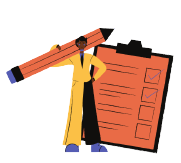 Căutarea de noi piețe.
Relocarea companiei.
Mobilitate ridicată.
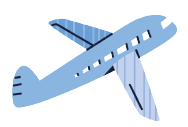 Cererea de produse fabricate și fabricate în afara piețelor interne
Căutarea de noi clienți.
Acces facil la informații
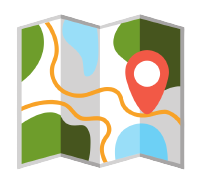 Transmiterea de "know-how" și evoluții tehnologice
Tendința de a adopta comportamente de consum din alte țări.
Realizat cu sprijinul programului Erasmus+ al Uniunii Europene. Conţinutul prezentului material reprezintă responsabilitatea exclusivă a autorilor, iar Agenţia Naţională şi Comisia Europeană nu sunt responsabile pentru modul în care va fi folosit conţinutul informaţiei.
Unitatea 2: Ce înțelegem prin afaceri internaționale?
Secțiunea 1: Ce este internaționalizarea afacerilor?
Globalizarea economică a promovat concurența între companii și există o tendință de omogenizare a piețelor internaționale. Aceasta constă în exporturi, importuri, investiții în străinătate și stabilirea producției într-o altă țară decât cea proprie.
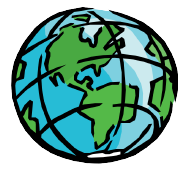 Procesul cultural la nivel de întreprindere prin care companiile își dezvoltă capacitățile de a face afaceri într-o varietate de țări care constituie alte piețe decât mediul lor geografic natural.
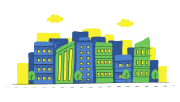 Finanțat de Uniunea Europeană. Punctele de vedere și opiniile exprimate sunt însă numai ale autorilor și nu reflectă în mod necesar cele ale Uniunii Europene sau ale Agenției Executive Europene pentru Educație și Cultură (EACEA). Nici Uniunea Europeană și nici EACEA nu pot fi considerate responsabile pentru acestea.
Unitatea 2: Ce înțelegem prin afaceri internaționale?
Secțiunea 1: Ce este internaționalizarea afacerilor?
Întreprinderi multinaționale: o societate cu sediul principal într-o țară, dar care desfășoară activități în mai multe state.
Cea mai mare parte a activității întreprinderilor multinaționale poate fi clasificată în două categorii majore: 
Comerț (exporturi și importuri): Mai mult de 50% din totalul schimburilor comerciale sunt realizate de cele mai mari 500 de întreprinderi multinaționale din lume.
Investiții străine directe (ISD): 80% din totalul ISD sunt realizate de cele mai mari 500 de întreprinderi multinaționale din lume.
Comerțul constă în exporturi și importuri:
Exporturi: bunuri și servicii produse într-o țară și apoi trimise în altă țară.
Importuri: bunuri și servicii produse într-o țară și aduse de într-o altă țară.
Investiții străine: constau în investiții ale companiilor care investesc fonduri pentru a începe sau a îmbunătăți operațiunile într-o altă țară.
Interesant! Știați că Japonia este al patrulea cel mai mare importator și al patrulea cel mai mare exportator din lume?
Realizat cu sprijinul programului Erasmus+ al Uniunii Europene. Conţinutul prezentului material reprezintă responsabilitatea exclusivă a autorilor, iar Agenţia Naţională şi Comisia Europeană nu sunt responsabile pentru modul în care va fi folosit conţinutul informaţiei.
Unitatea 2: Ce înțelegem prin afaceri internaționale?
Secțiunea 1: Ce este internaționalizarea afacerilor?
Mediul de afaceri internațional s-a schimbat rapid în ultimii ani, ca urmare a:
creșterea liberalizării comerțului prin acorduri comerciale,
Îmbunătățiri în domeniul tehnologiei,
Apariția IMM-urilor
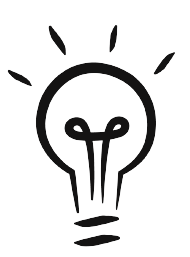 IMM: întreprinderi mici și mijlocii. Companiile mai mari (inclusiv multinaționalele) cumpără adesea de la IMM-uri. Acest lucru se datorează faptului că forța de muncă specializată, inovația și tehnologia le permit IMM-urilor să furnizeze bunuri și servicii mai eficient decât dacă ar trebui să se aprovizioneze intern.
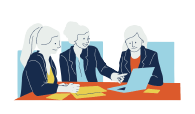 Realizat cu sprijinul programului Erasmus+ al Uniunii Europene. Conţinutul prezentului material reprezintă responsabilitatea exclusivă a autorilor, iar Agenţia Naţională şi Comisia Europeană nu sunt responsabile pentru modul în care va fi folosit conţinutul informaţiei.
Unitatea 2: Ce înțelegem prin afaceri internaționale?
Secțiunea 2: Acțiuni pentru internaționalizarea întreprinderilor
Se preconizează următoarele acțiuni:
Export: acțiunea de a vinde, de a livra și de a încasa plăți pentru produse sau servicii către clienți din afara granițelor pieței interne.
Import: acțiunea de a cumpăra, de a introduce și de a plăti produse sau servicii care se află în afara granițelor pieței interne, dar care intră pe piața noastră internă.
Relocarea producției într-o țară terță: mutarea centrului de producție al unei întreprinderi într-o țară terță în scopul utilizării economiilor de scară, al reducerii costurilor cu forța de muncă, al localizării forței de muncă calificate sau al primirii de ajutoare și stimulente, printre altele.
Transferul internațional de know-how: în măsura în care societatea care transferă informațiile generează profituri prin acest transfer și în măsura în care societățile care primesc informațiile sunt situate în țări terțe.
Investiții directe în străinătate (crearea de filiale, sucursale, sedii permanente, societăți mixte etc.): societatea caută să fie prezentă pe piață într-o formă fizică.
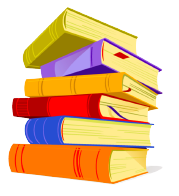 Realizat cu sprijinul programului Erasmus+ al Uniunii Europene. Conţinutul prezentului material reprezintă responsabilitatea exclusivă a autorilor, iar Agenţia Naţională şi Comisia Europeană nu sunt responsabile pentru modul în care va fi folosit conţinutul informaţiei.
Unitatea 2: Ce înțelegem prin afaceri internaționale?
Secțiunea 3: Factorii de internaționalizare a afacerilor
De ce se internaționalizează firmele?
Pentru a-și diversifica activitatea și a se proteja astfel împotriva riscurilor și incertitudinilor legate de ciclul economic intern.
Ca să profite de piața mondială în creștere pentru bunuri și servicii.
Ca răspuns la concurența străină.
Pentru a reduce costurile.
În vederea depășirii barierelor de intrare pe piețele străine.
Pentru a profita de expertiza tehnologică prin fabricarea directă a bunurilor.
Confruntarea cu noii concurenți din exterior
Management internațional
Profitarea de producția inactivă
Saturarea pieței interne
Căutarea unor piețe mai puțin competitive
Avantaje privind costurile legate de salarii
Deficituri comerciale și legate de stimulentele existenet
Realizat cu sprijinul programului Erasmus+ al Uniunii Europene. Conţinutul prezentului material reprezintă responsabilitatea exclusivă a autorilor, iar Agenţia Naţională şi Comisia Europeană nu sunt responsabile pentru modul în care va fi folosit conţinutul informaţiei.
Unitatea 2: Ce înțelegem prin afaceri internaționale?
Secțiunea 4: Avantajele și dezavantajele internaționalizării afacerilor
Diversificarea riscurilor comerciale.
Vânzări mai mari înseamnă o cifră de afaceri mai mare și un profit net mai mare.
Utilizarea economiilor de scară și, în consecință, reducerea costurilor unitare de producție.
Identificarea de noi piețe și oportunități.
Durată de viață mai lungă a produsului.
Recunoașterea mărcii și condensarea prestigiului pentru companie și pentru conducerea, personalul și investitorii acesteia.
Poziționarea în raport cu concurența.
Revitalizarea economică a zonei de influență a companiei.
Recunoașterea mărcii pe acele piețe pe care produsul pătrunde cu succes.
Avantaje
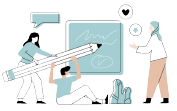 Realizat cu sprijinul programului Erasmus+ al Uniunii Europene. Conţinutul prezentului material reprezintă responsabilitatea exclusivă a autorilor, iar Agenţia Naţională şi Comisia Europeană nu sunt responsabile pentru modul în care va fi folosit conţinutul informaţiei.
Unitatea 2: Ce înțelegem prin afaceri internaționale?
Secțiunea 4: Avantajele și dezavantajele internaționalizării afacerilor
Diferitele culturi, obiceiuri de consum și limbi necesită modificarea produselor.
O logistică mai complexă de transport și distribuție.
Recrutarea de personal nou format în domeniul comerțului exterior și al serviciilor externalizate.
Adaptări ale produsului în conformitate cu reglementările.
Cheltuieli pentru studii de piață, călătorii, târguri comerciale, promovarea și publicitatea produselor pe piețele externe etc.
Creșterea formalităților administrative.
Asumarea de riscuri politice, socio-economice.
Dezavantaje
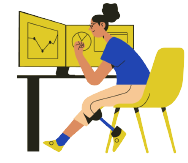 Realizat cu sprijinul programului Erasmus+ al Uniunii Europene. Conţinutul prezentului material reprezintă responsabilitatea exclusivă a autorilor, iar Agenţia Naţională şi Comisia Europeană nu sunt responsabile pentru modul în care va fi folosit conţinutul informaţiei.
Unitatea 2: Ce înțelegem prin afaceri internaționale?
Secțiunea 5: Procesul de internaționalizare
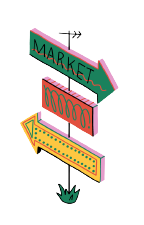 Procesul de afaceri internațional:
Inițial, firma ar putea acorda licențe pentru brevete, mărci comerciale sau tehnologie unei companii străine în schimbul unei taxe sau redevențe.
Firma vede un potențial de vânzări suplimentare prin export și folosește un agent sau un distribuitor local pentru a intra pe o piață străină.
Este posibil ca întreprinderea să folosească exportul pentru producția excedentară și să nu aibă un angajament pe termen lung față de piața internațională.
Pe măsură ce exporturile devin mai importante, societatea poate înființa un birou pentru reprezentantul său de vânzări sau o filială de vânzări.
Firma ar putea înființa operațiuni locale de ambalare și/sau asamblare.
În cele din urmă, firma va înființa o filială deținută integral (FDI).
Realizat cu sprijinul programului Erasmus+ al Uniunii Europene. Conţinutul prezentului material reprezintă responsabilitatea exclusivă a autorilor, iar Agenţia Naţională şi Comisia Europeană nu sunt responsabile pentru modul în care va fi folosit conţinutul informaţiei.
Unitatea 2: Ce înțelegem prin afaceri internaționale?
Secțiunea 6: Fazele internaționalizării afacerilor
Faza 1
Compania adoptă o atitudine pasivă și primește comenzi din străinătate. 
Aceasta efectuează exporturi sporadice care nu sunt urmărite în mod deliberat, dar care sunt încurajate de agenți externi și de câțiva clienți. 
Nu urmează o strategie de afaceri implementată anterior. 
Investiții mici sau deloc din partea companiei.
Faza 2
Compania adoptă o atitudine activă în căutarea de parteneri de afaceri și clienți pe piețele externe. 
Există exporturi regulate prin intermediul importatorilor-distribuitori locali, al comercianților cu amănuntul sau al micilor angrosiști din țările de destinație. 
Investiții minime din partea societății în promovarea comerțului exterior.
Realizat cu sprijinul programului Erasmus+ al Uniunii Europene. Conţinutul prezentului material reprezintă responsabilitatea exclusivă a autorilor, iar Agenţia Naţională şi Comisia Europeană nu sunt responsabile pentru modul în care va fi folosit conţinutul informaţiei.
Unitatea 2: Ce înțelegem prin afaceri internaționale?
Secțiunea 6: Fazele internaționalizării afacerilor
Faza 3
Compania își consolidează vânzările pe piețele internaționale pe care operează. 
Exporturile sunt regulate și fac parte din strategia societății, având o contribuție importantă la cifra de afaceri a societății. 
Compania investește masiv în călătorii de prospectare, propriul departament de comerț exterior, cu propriul plan de vânzări și marketing. 
Are personal propriu pe piețele externe sau mai mulți agenți, distribuitori-importatori care promovează afacerea.
Faza 4
Compania are propriile filiale, sucursale, sedii permanente, depozite etc. în țările vizate, dezvoltând propriile activități comerciale și de marketing. 
Compania investește resurse economice semnificative în infrastructura și personalul din țările vizate. Prezența companiei în străinătate este semnificativă și de lungă durată.
Realizat cu sprijinul programului Erasmus+ al Uniunii Europene. Conţinutul prezentului material reprezintă responsabilitatea exclusivă a autorilor, iar Agenţia Naţională şi Comisia Europeană nu sunt responsabile pentru modul în care va fi folosit conţinutul informaţiei.
Unitatea 2: Ce înțelegem prin afaceri internaționale?
Secțiunea 6: Fazele internaționalizării afacerilor
Faza 5

În această fază, care reprezintă cel mai înalt nivel de internaționalizare a afacerilor, întreprinderea are propriul centru de producție în străinătate pentru a profita de economiile de scară, de forța de muncă ieftină și/sau calificată și de alte avantaje ale relocalizării industriale. 
Scopul este de a se adapta la piața locală, de a economisi costurile de producție și de transport, de a realiza obiective strategice etc. Investițiile necesare sunt mari și constante.
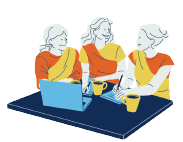 Realizat cu sprijinul programului Erasmus+ al Uniunii Europene. Conţinutul prezentului material reprezintă responsabilitatea exclusivă a autorilor, iar Agenţia Naţională şi Comisia Europeană nu sunt responsabile pentru modul în care va fi folosit conţinutul informaţiei.
Unitatea 2: Ce înțelegem prin afaceri internaționale?
Secțiunea 7: Evaluarea internă
Ce ne propunem să realizăm prin internaționalizarea afacerilor?
Analiza capacității noastre de producție 
Care este producția noastră actuală? Care ar putea fi capacitatea noastră maximă de producție? Va trebui să țineți cont de costurile fixe și variabile.

2. Respectarea angajamentelor
Respectă compania termenele de fabricație și de livrare a produselor, perioada de fabricație, strictețea în respectarea acestora, capacitatea de reacție la evenimente neprevăzute, abaterea de la termenele estimate și efective, precum și satisfacția clienților pentru cel puțin ultimii trei ani?

3. Analiza produsului.
este produsul sau serviciul de o calitate minimă acceptabilă?
Avem competențele necesare pentru a reuși în străinătate?
Avem resursele tehnice și umane necesare pentru a gestiona extinderea?
Realizat cu sprijinul programului Erasmus+ al Uniunii Europene. Conţinutul prezentului material reprezintă responsabilitatea exclusivă a autorilor, iar Agenţia Naţională şi Comisia Europeană nu sunt responsabile pentru modul în care va fi folosit conţinutul informaţiei.
Unitatea 2: Ce înțelegem prin afaceri internaționale?
Secțiunea 7: Evaluarea internă
4.  Forța pe piața internă.
Este recomandabil să fii puternic pe piața internă, mai ales în timpul procesului de internaționalizare?  Ne vom pierde concentrarea pe piața internă?

5.  Resurse umane.  
Dispunem de resursele umane necesare pentru a ne externaliza produsul sau serviciul?

6.  Resurse financiare.
Dispunem de resursele minime pentru a plăti deplasările de prospectare, acțiunile comerciale și de marketing, recrutarea de personal, adaptarea produselor etc.?

7.  Managementul angajat în favoarea internaționalizării.
Avem mentalitatea și atitudinea necesare pentru a face față procesului de internaționalizare?
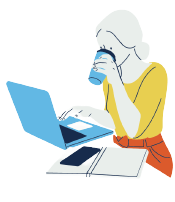 Realizat cu sprijinul programului Erasmus+ al Uniunii Europene. Conţinutul prezentului material reprezintă responsabilitatea exclusivă a autorilor, iar Agenţia Naţională şi Comisia Europeană nu sunt responsabile pentru modul în care va fi folosit conţinutul informaţiei.
Unitatea 2: Ce înțelegem prin afaceri internaționale?
Secțiunea 8: Strategii generice
Trei strategii generice:
Strategia de cost

O strategie care se bazează pe un preț scăzut prin urmărirea reducerii costurilor.
Strategia de diferențiere

O strategie orientată spre crearea a ceva care este perceput ca fiind unic.
Strategia de focalizare 

O strategie care se concentrează pe un anumit grup și segmente de cumpărători.
Realizat cu sprijinul programului Erasmus+ al Uniunii Europene. Conţinutul prezentului material reprezintă responsabilitatea exclusivă a autorilor, iar Agenţia Naţională şi Comisia Europeană nu sunt responsabile pentru modul în care va fi folosit conţinutul informaţiei.
Unitatea 2: Ce înțelegem prin afaceri internaționale?
Secțiunea 9: Strategia internațională
Formularea strategică: procesul de evaluare a mediului în care se află întreprinderea (oportunități) și a punctelor sale forte interne (resurse).

Evaluarea externă de mediu:
colectarea de informații; evaluarea informațiilor.

Evaluarea internă de mediu:
resursele fizice și competențele personalului; analiza lanțului valoric.
Efectuarea unei analize de mediu:
Cele mai frecvente metode de realizare a unei analize de mediu sunt următoarele: 
Solicitarea experților din domeniu să discute tendințele din industrie și să facă proiecții privind viitorul.
Întrebați persoanele bine informate despre ceea ce prevăd pentru industrie în următorii doi-trei ani.
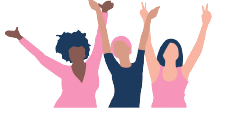 Realizat cu sprijinul programului Erasmus+ al Uniunii Europene. Conţinutul prezentului material reprezintă responsabilitatea exclusivă a autorilor, iar Agenţia Naţională şi Comisia Europeană nu sunt responsabile pentru modul în care va fi folosit conţinutul informaţiei.
Unitatea 2: Ce înțelegem prin afaceri internaționale?
Secțiunea 10: Cinci forțe care determină competitivitatea
Una dintre cele mai comune abordări pentru a face o evaluare globală se bazează pe cele cinci forțe care determină competitivitatea industriei:
Cumpărători
Furnizori
Potențiali noi intrați în industrie
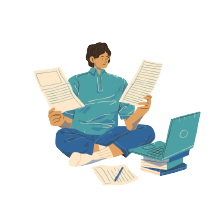 Rivalitatea între concurenți.
Disponibilitatea unor bunuri și servicii de substituție
Realizat cu sprijinul programului Erasmus+ al Uniunii Europene. Conţinutul prezentului material reprezintă responsabilitatea exclusivă a autorilor, iar Agenţia Naţională şi Comisia Europeană nu sunt responsabile pentru modul în care va fi folosit conţinutul informaţiei.
Unitatea 2: Ce înțelegem prin afaceri internaționale?
Secțiunea 11: Gestionarea și performanța exporturilor
Încrederea furnizorilor, a clienților și a părților interesate joacă un rol esențial în performanța noastră la export.
În unele țări, încrederea este ELEMENTUL CHEIE care ne va ajuta să avem succes sau chiar ne va permite să facem afaceri acolo (de exemplu, China - guanxi).
Încrederea vine în mod absolut din ceea ce suntem, din ceea ce facem, din reacțiile noastre la solicitări etc. DAR
Ea germinează (intangibil) cu locul de unde suntem!  Țara noastră de origine!!!
Înțelegerea tradițională a imaginii:
Impresiile/stereotipurile/înțelegerea noastră despre o țară, o regiune, o zonă rurală influențează opiniile noastre față de oamenii și produsele din acea zonă, de exemplu:
Italienii sunt eleganți, prin urmare, trebuie să se priceapă la design
Germanii sunt foarte orientați spre inginerie, așa că trebuie să producă produse sofisticate din punct de vedere tehnologic
Spaniolii sunt cunoscuți pentru dieta mediteraneană excelentă și sănătoasă, așa că trebuie să producă produse gastronomice de calitate.
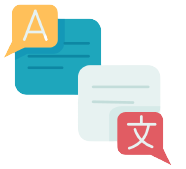 Realizat cu sprijinul programului Erasmus+ al Uniunii Europene. Conţinutul prezentului material reprezintă responsabilitatea exclusivă a autorilor, iar Agenţia Naţională şi Comisia Europeană nu sunt responsabile pentru modul în care va fi folosit conţinutul informaţiei.
Unitatea 2: Ce înțelegem prin afaceri internaționale?
Secțiunea 12: Integrarea economică
Stabilirea de norme și reglementări transnaționale care sporesc sau împiedică comerțul și cooperarea economică între țări.
Nivelurile de integrare economică:
Zona de liber schimb: sunt eliminate barierele din calea comerțului (cum ar fi tarifele vamale) între țările membre (de exemplu, NAFTA).
Uniunea vamală: se elimină tarifele vamale între țările membre și se stabilește o politică comercială comună față de țările nemembre. 
Piața comună: eliminarea barierelor comerciale dintre țările membre, o politică comercială externă comună și mobilitatea factorilor de producție între țările membre.
Uniunea economică: O formă profundă de integrare caracterizată prin libera circulație a bunurilor, serviciilor și factorilor de producție între țările membre și prin integrarea deplină a politicilor economice.
Uniunea politică: O uniune economică în care există o integrare economică completă, o unificare a politicilor economice și un guvern unic.
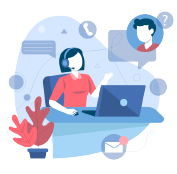 Realizat cu sprijinul programului Erasmus+ al Uniunii Europene. Conţinutul prezentului material reprezintă responsabilitatea exclusivă a autorilor, iar Agenţia Naţională şi Comisia Europeană nu sunt responsabile pentru modul în care va fi folosit conţinutul informaţiei.
Unitatea 2: Ce înțelegem prin afaceri internaționale?
Secțiunea 12: Integrarea economică
Exemple de integrare economică

Comunitatea ANDEAN: O uniune economică formată din Bolivia, Columbia, Ecuador, Peru și Venezuela.
MERCOSUR: Un grup de liber schimb format din Argentina, Brazilia, Paraguay și Uruguay.
ASEAN: Fondată de Indonezia, Malaezia, Filipine, Singapore și Thailanda.
ALCA: Un acord de liber schimb al Americilor care nu a fost încă pus în aplicare.
Integrare economică și management strategic

O alianță strategică este o relație de afaceri în care două sau mai multe companii colaborează pentru a obține un avantaj colectiv. 

Aceste alianțe pot lua mai multe forme:
cooperarea în domeniul cercetării;
cooperare în domeniul marketingului;
acordarea de licențe pentru un produs sau o tehnologie pentru o anumită regiune de piață.
Realizat cu sprijinul programului Erasmus+ al Uniunii Europene. Conţinutul prezentului material reprezintă responsabilitatea exclusivă a autorilor, iar Agenţia Naţională şi Comisia Europeană nu sunt responsabile pentru modul în care va fi folosit conţinutul informaţiei.
BIBLIOGRAFIE: 

https://books.google.es/books?hl=es&lr=&id=9KjkBgAAQBAJ&oi=fnd&pg=PA11&dq=internacionalizaci%C3%B3n+empresarial&ots=BKNA1jFw5M&sig=ekOa9f4SHV8DsHuBjorHiVbu-s8#v=onepage&q=internacionalizaci%C3%B3n%20empresarial&f=false
https://www.irekia.euskadi.eus/uploads/attachments/11056/Plan_Internacionalizacion_2017-2020_Pais_Vasco_(Final).pdf?1518084809
https://globalnegotiator.com/files/plan-de-internacionalizacion-empresa.pdf
Realizat cu sprijinul programului Erasmus+ al Uniunii Europene. Conţinutul prezentului material reprezintă responsabilitatea exclusivă a autorilor, iar Agenţia Naţională şi Comisia Europeană nu sunt responsabile pentru modul în care va fi folosit conţinutul informaţiei.
Sumar
+++
Globalizarea și consecințele sale
+++
Ce înțelegem prin afaceri internaționale?
Tehnologia, accesul facil la cunoștințe și mobilitatea între țări au favorizat fenomenul de globalizare. Aceasta a avut ca o consecință directă: posibilitatea internaționalizării companiilor pe o piață mai competitivă.
Procesul de internaționalizare a întreprinderilor permite organizațiilor să își dezvolte capacitățile și să își extindă afacerile dincolo de granițele țării în care și-au început activitatea. Acest lucru oferă numeroase avantaje și oportunități.
Realizat cu sprijinul programului Erasmus+ al Uniunii Europene. Conţinutul prezentului material reprezintă responsabilitatea exclusivă a autorilor, iar Agenţia Naţională şi Comisia Europeană nu sunt responsabile pentru modul în care va fi folosit conţinutul informaţiei.
Test de autoevaluare:
Care este o acțiune specifică afacerilor internaționale?
Care este un efect al globalizării?
Export
Transferul internațional de "know how".
Ambele sunt acțiuni.
Mobilitate redusă.
Cererea de produse fabricate pe piețele interne.
Relocarea companiei.
Cu ce fază corespunde următoarea definiție? "Societatea își consolidează vânzările pe piața internațională pe care operează".
Care dintre cele 3 strategii generice corespunde următoarei definiții? "O strategie care se concentrează pe un anumit grup și segmente de cumpărători".
Cost
Diferențiere
Focus
Faza 1.
Faza 3.
Faza 4.
Care nu este o forță care determină competitivitatea industriei?
Realizat cu sprijinul programului Erasmus+ al Uniunii Europene. Conţinutul prezentului material reprezintă responsabilitatea exclusivă a autorilor, iar Agenţia Naţională şi Comisia Europeană nu sunt responsabile pentru modul în care va fi folosit conţinutul informaţiei.
Furnizori.
Rivalitatea între concurenți.
Saturarea pieței interne.
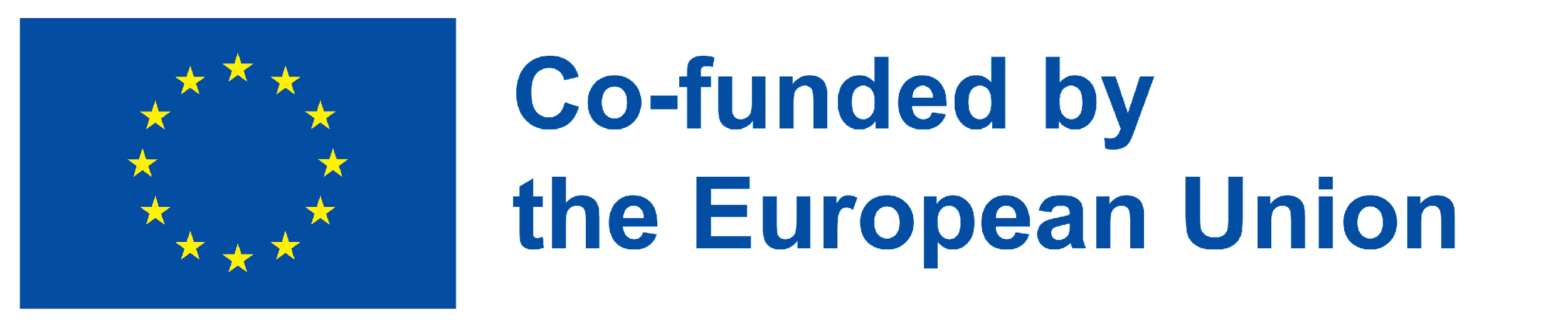 Soluții pentru teste de autoevaluare:
Care este o acțiune a afacerilor internaționale?
Care este un efect al globalizării?
Export
Transferul internațional de "know how".
Ambele sunt acțiuni.
Mobilitate redusă.
Cererea de produse fabricate pe piețele interne.
Relocarea companiei.
La ce fază corespunde următoarea definiție? "Societatea își consolidează vânzările pe piața internațională pe care operează".
Care dintre cele 3 strategii generice corespunde următoarei definiții? "O strategie care se concentrează pe un anumit grup și segmente de cumpărători".
Cost
Diferențiere
Focus
Faza 1.
Faza 3.
Faza 4.
Care nu este o forță care determină competitivitatea industriei?
Realizat cu sprijinul programului Erasmus+ al Uniunii Europene. Conţinutul prezentului material reprezintă responsabilitatea exclusivă a autorilor, iar Agenţia Naţională şi Comisia Europeană nu sunt responsabile pentru modul în care va fi folosit conţinutul informaţiei.
Furnizori.
Rivalitatea între concurenți.
Saturarea pieței interne.
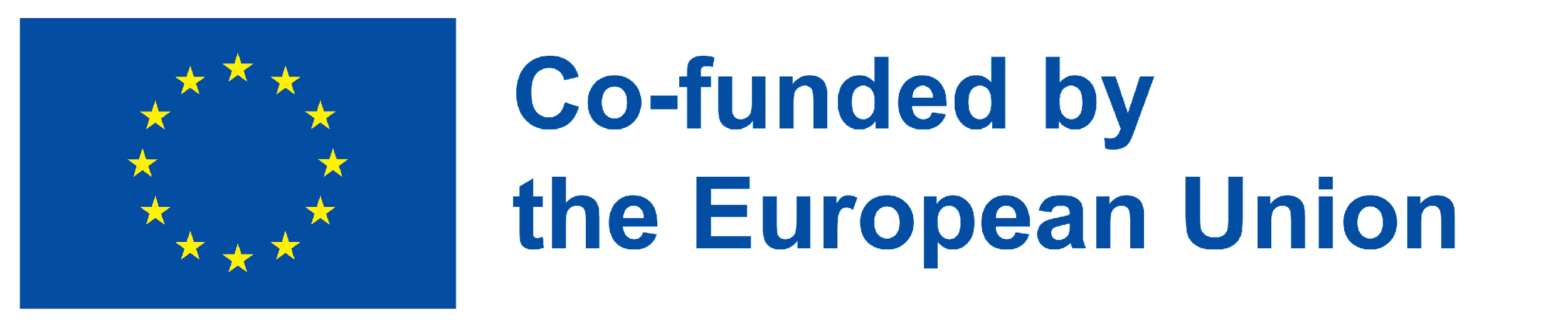 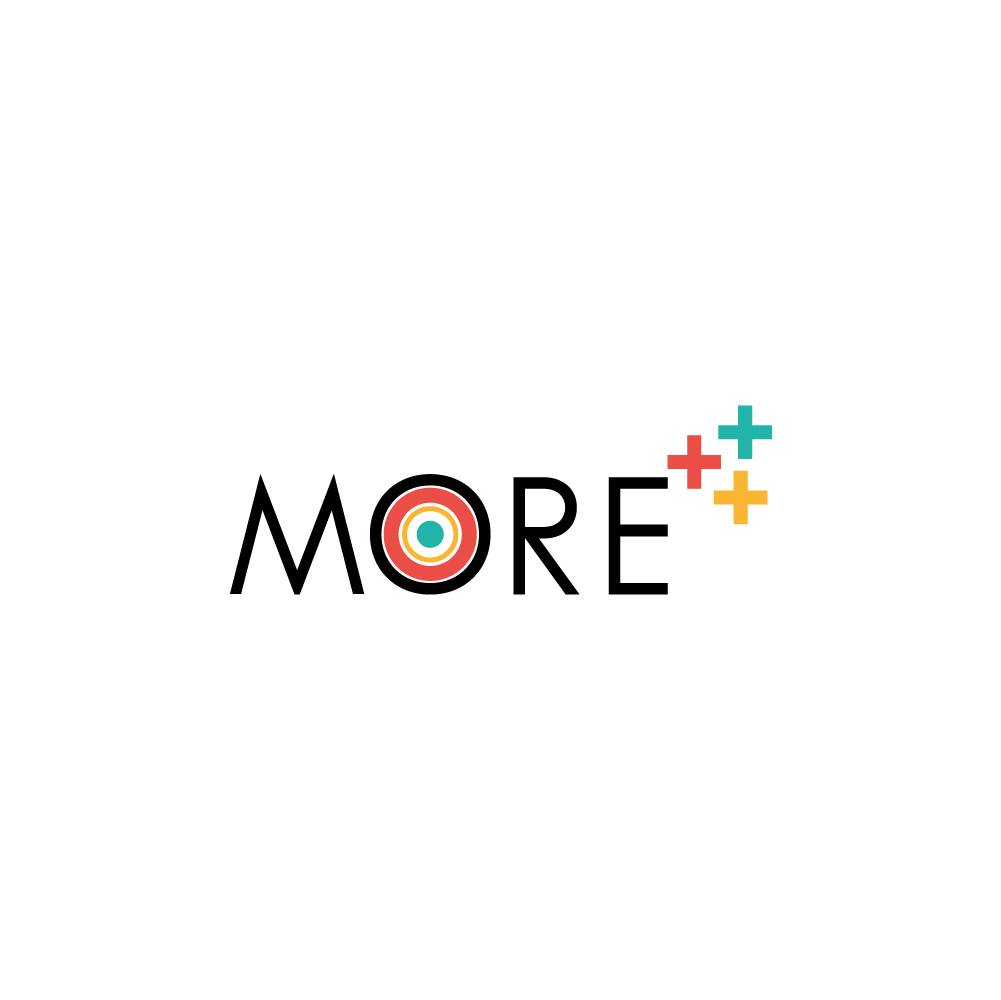 moreproject.eu
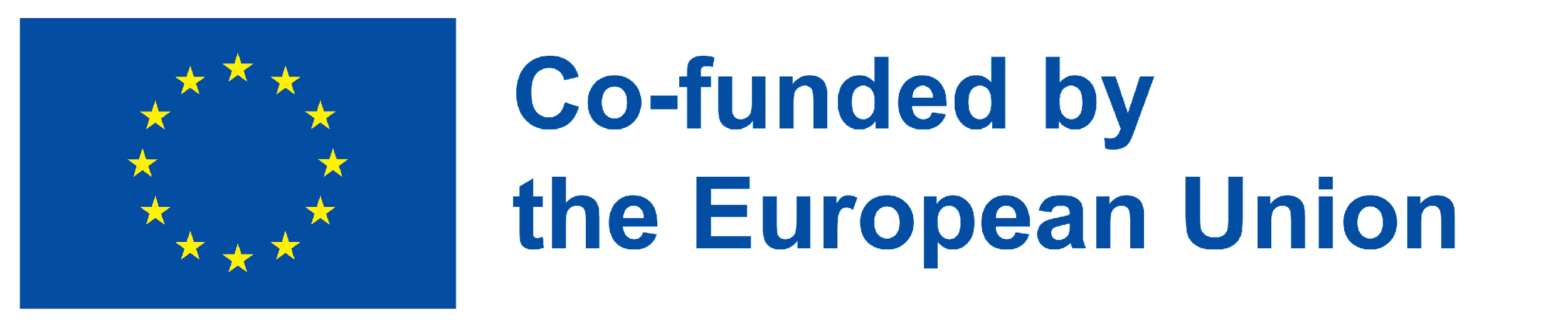 Realizat cu sprijinul programului Erasmus+ al Uniunii Europene. Conţinutul prezentului material reprezintă responsabilitatea exclusivă a autorilor, iar Agenţia Naţională şi Comisia Europeană nu sunt responsabile pentru modul în care va fi folosit conţinutul informaţiei.